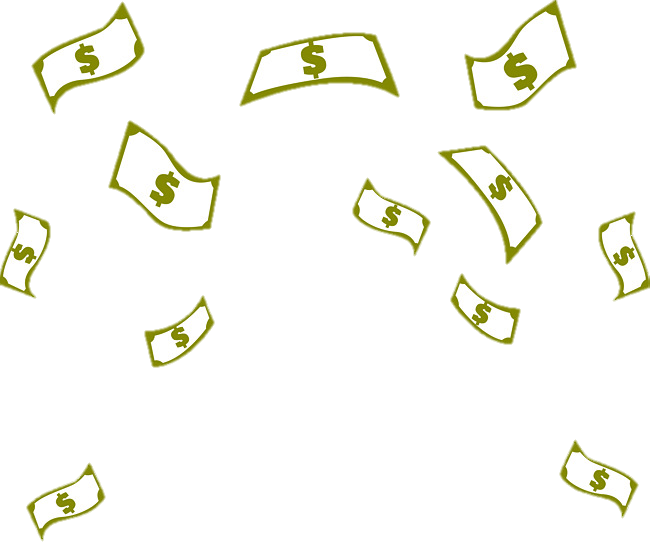 Нащадки Сміта
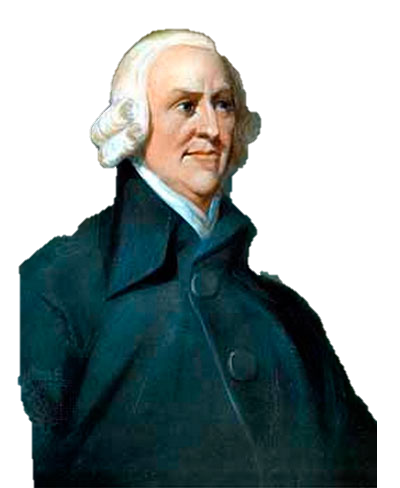 Перетворимо все в гроші,
Фінансисти ми хороші, 
Пращур наш – відомий Сміт,
Успіх принесемо в світ!
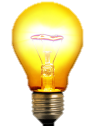 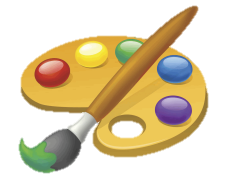 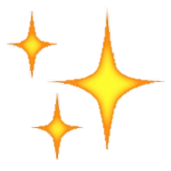 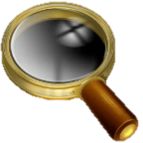 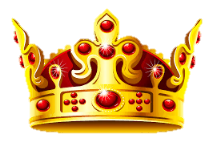 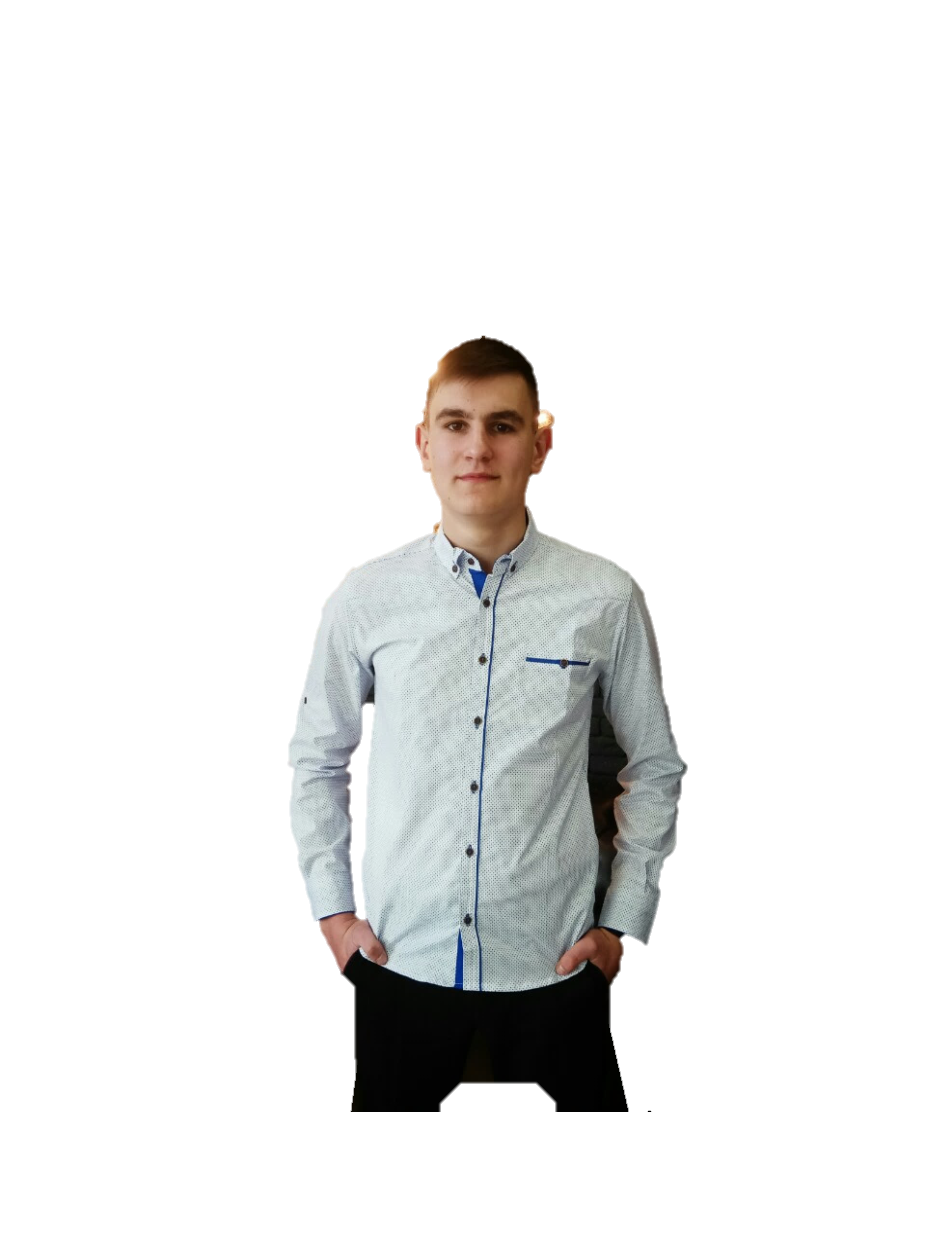 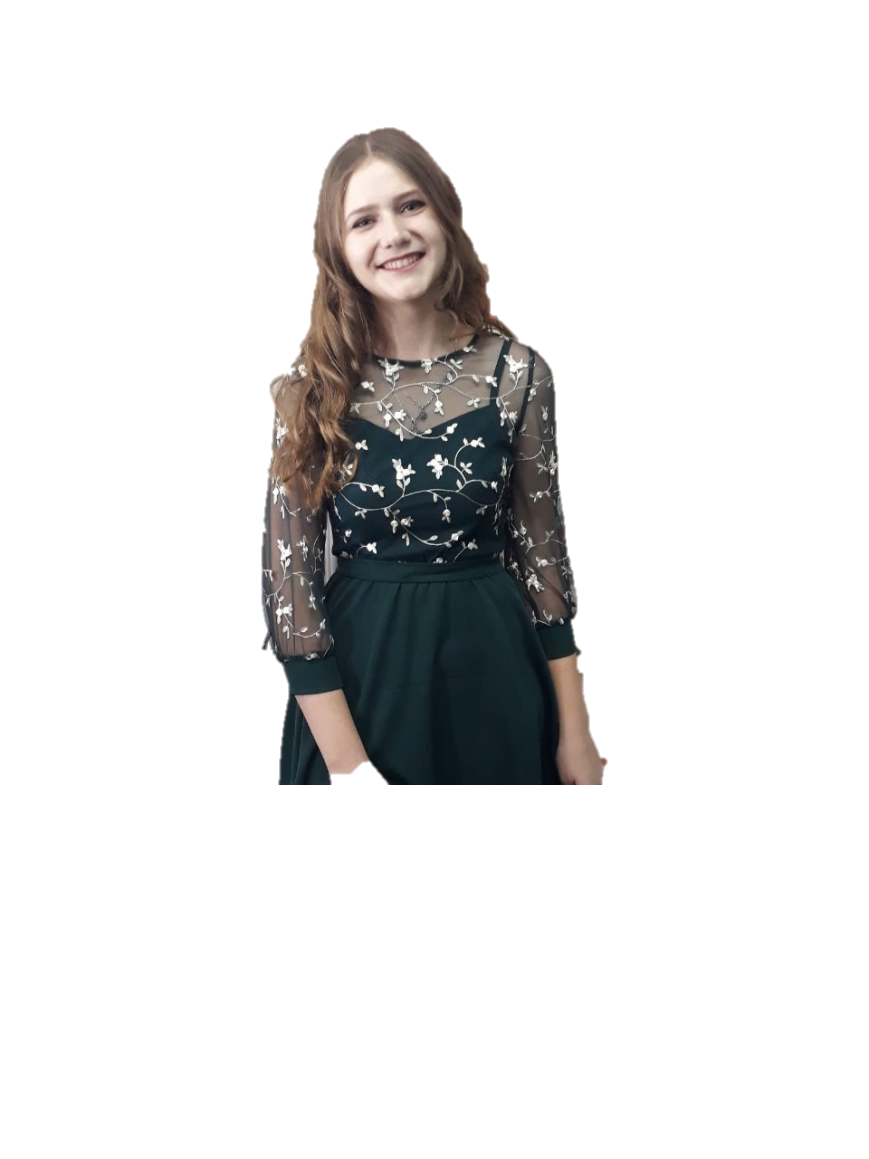 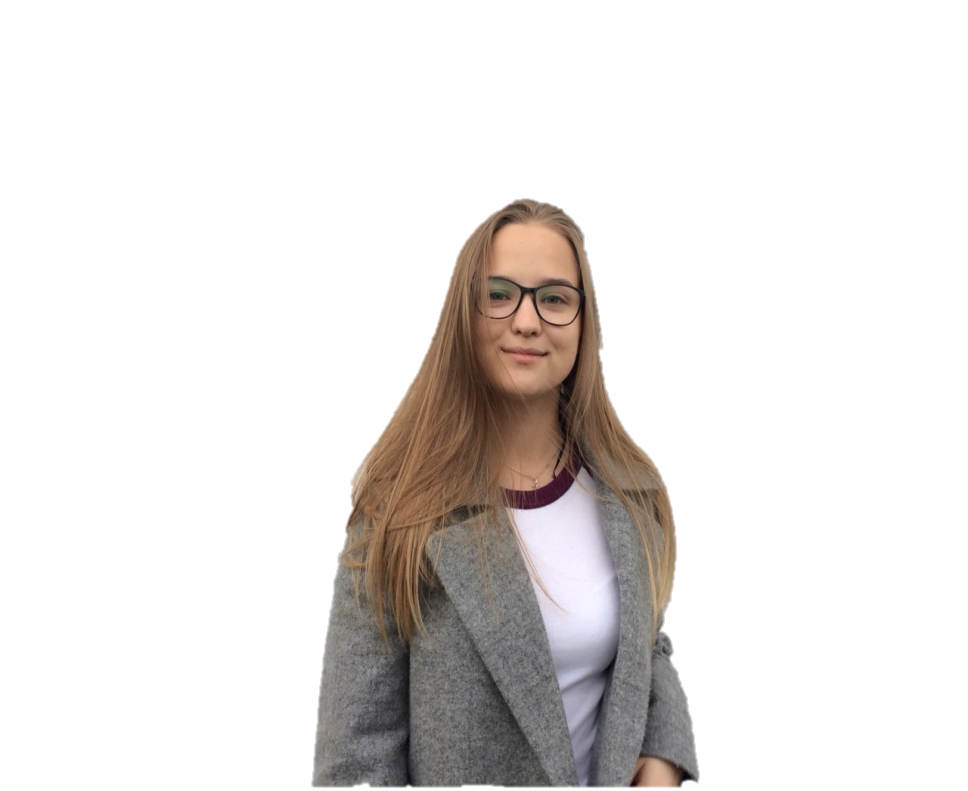 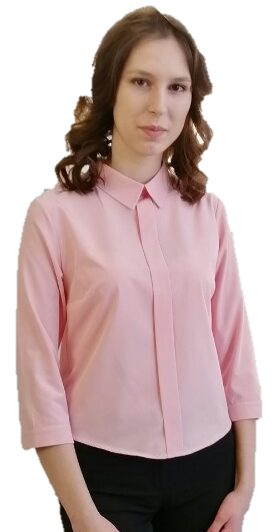 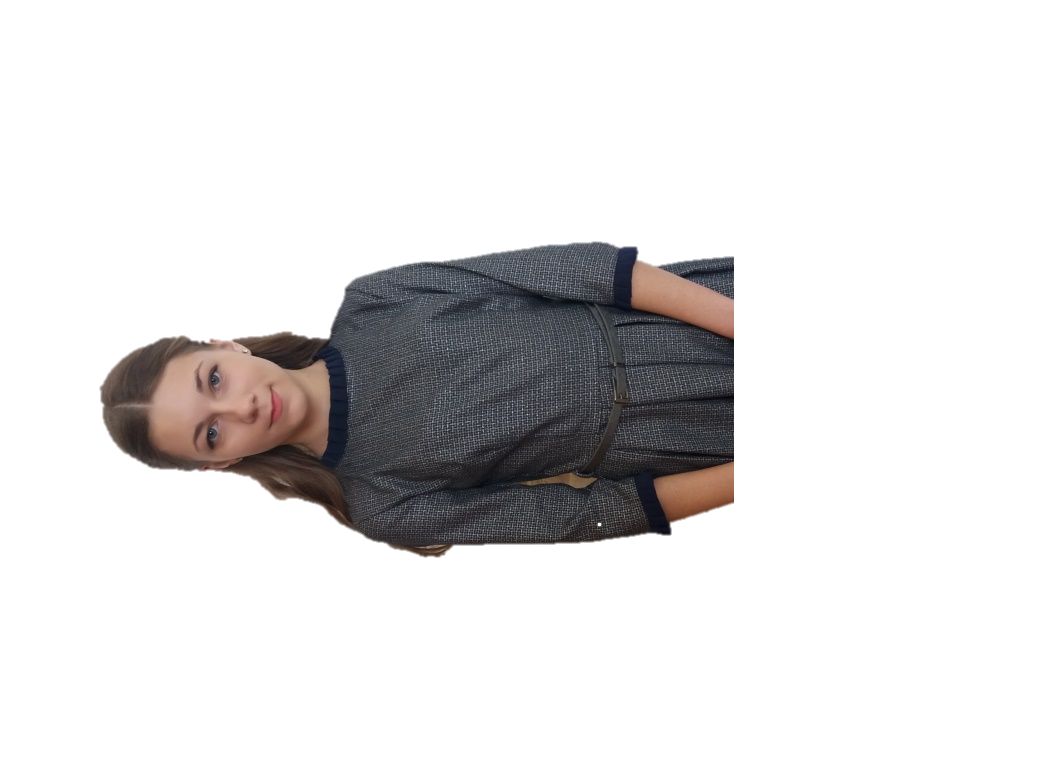 Креативний
новатор
Шахова
королева
Арт-мейкер
80-LVL
Фінансовий
Шерлок
Генератор
ідей
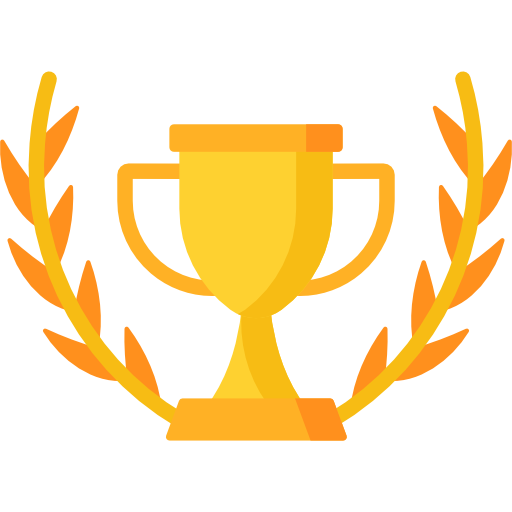 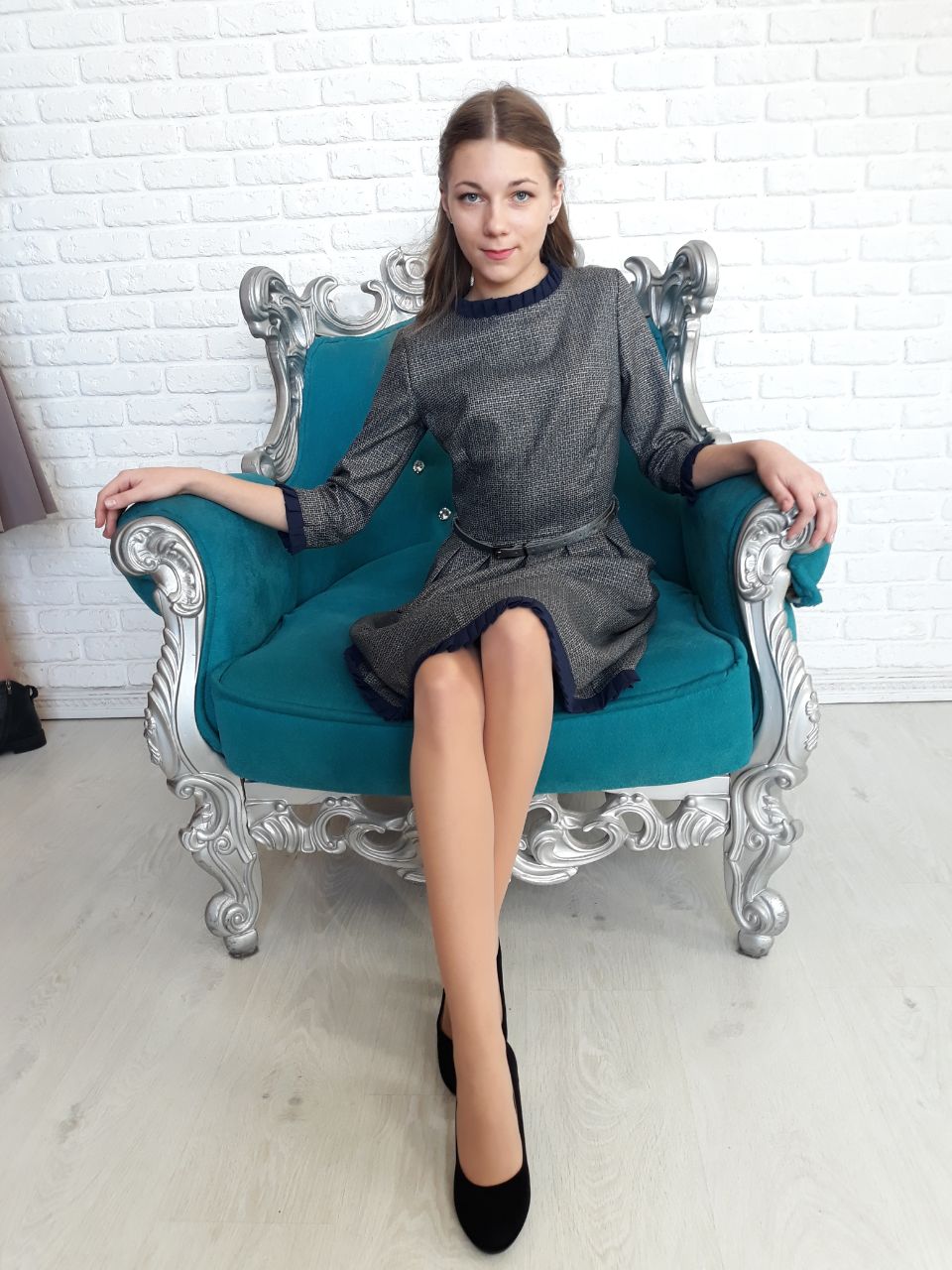 Якщо у вас не працює калькулятор, нічого страшного!
Звертайтесь до Даші, адже в швидкості розрахунків їй немає рівних!
Старусєва Дар’я
Капітан команди
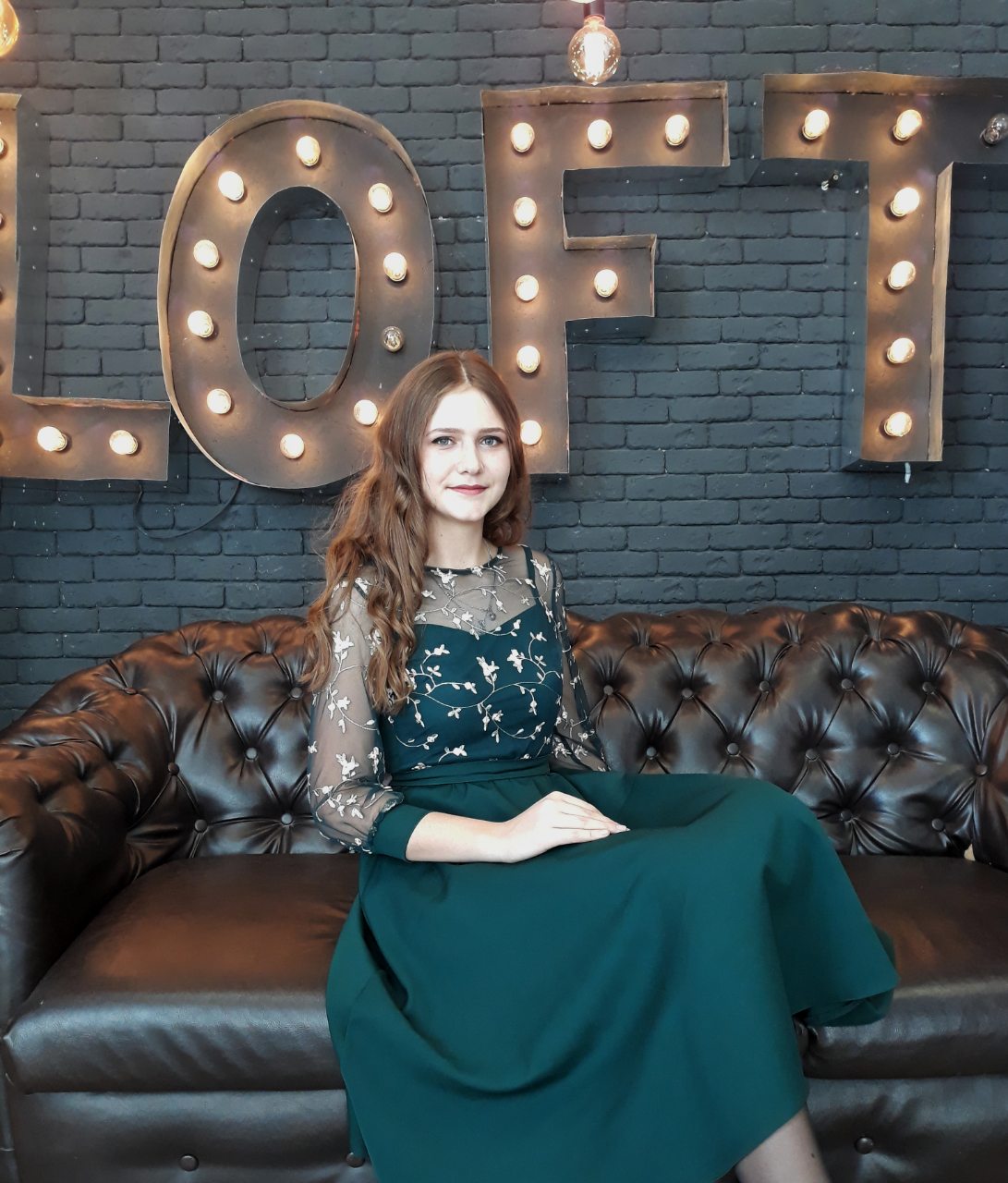 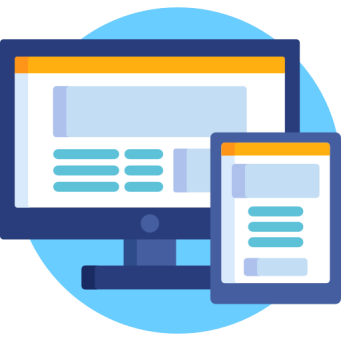 Терміново потрібна креативна презентація? 
Віта зробить її одним кліком миші!
Рибчинська Віта
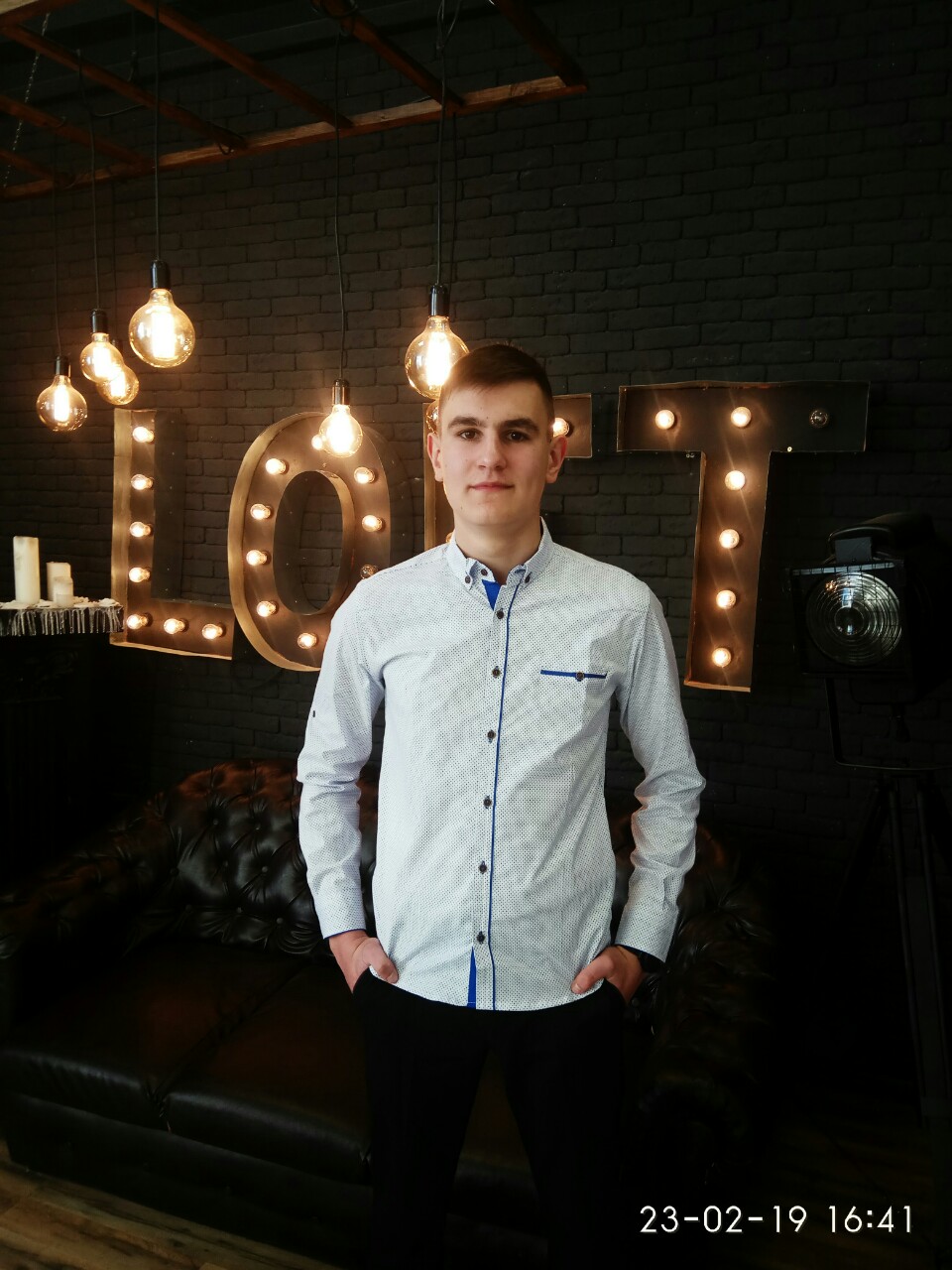 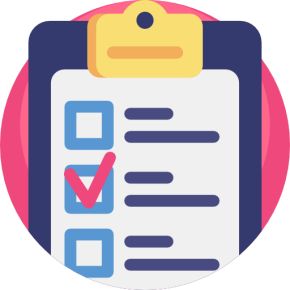 А це – Вітя. Не знаємо навіщо ми його взяли, але нам сказали, що в команді має бути чоловік.
Головне кредо Віті – «Послухай жінку і зроби навпаки».
Дунський Віктор
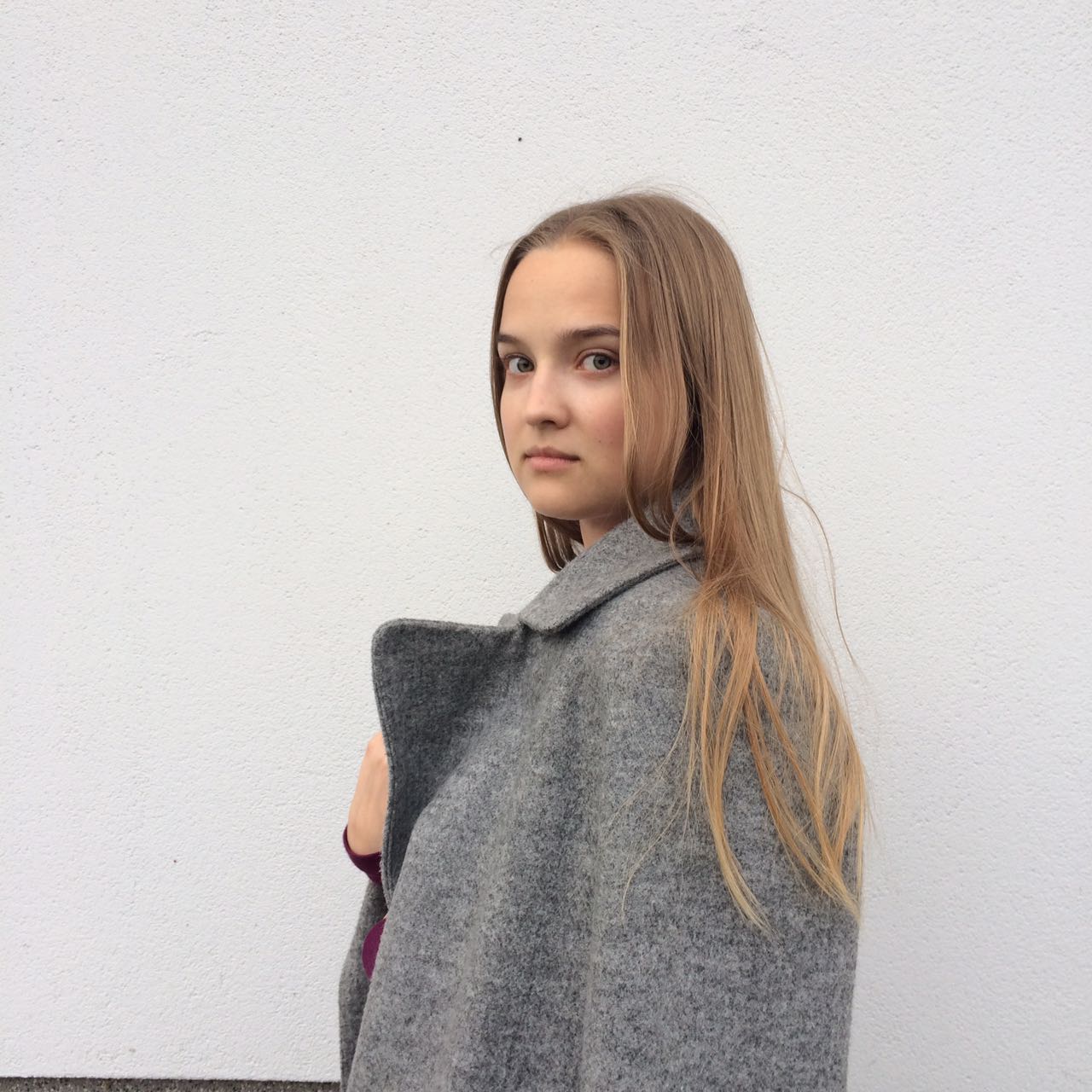 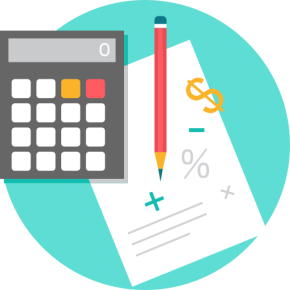 Сподіваєтеся,що в ваших розрахунках немає помилки?
Дарма! Настя з легкістю її знайде!
Пусан Анастасія
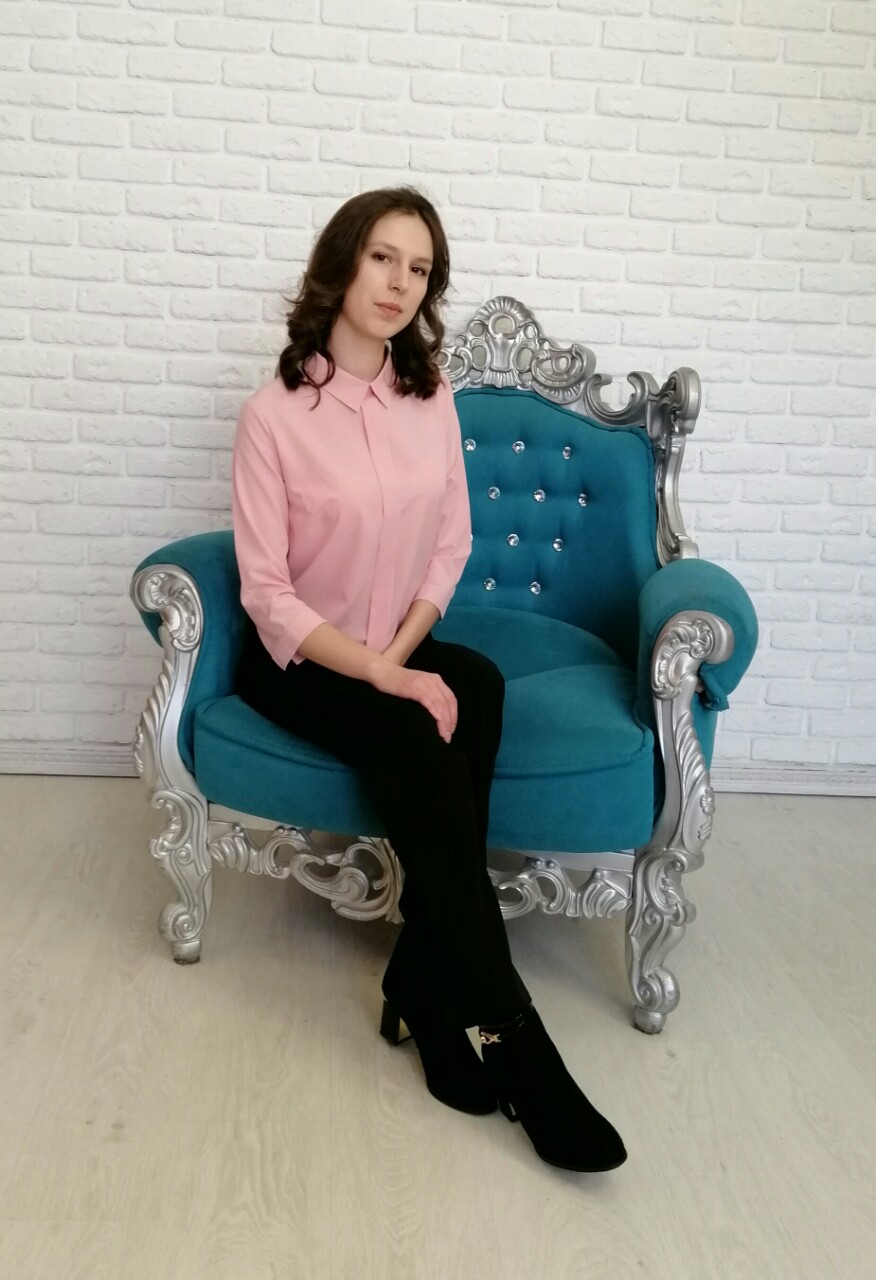 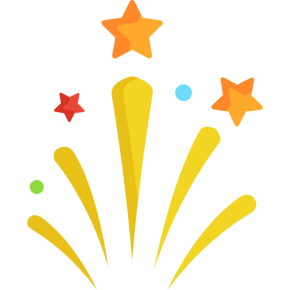 Її оригінальності немає меж! Вона з легкістю знайде креативний вихід з будь-якої ситуації!
Янкович Наталя
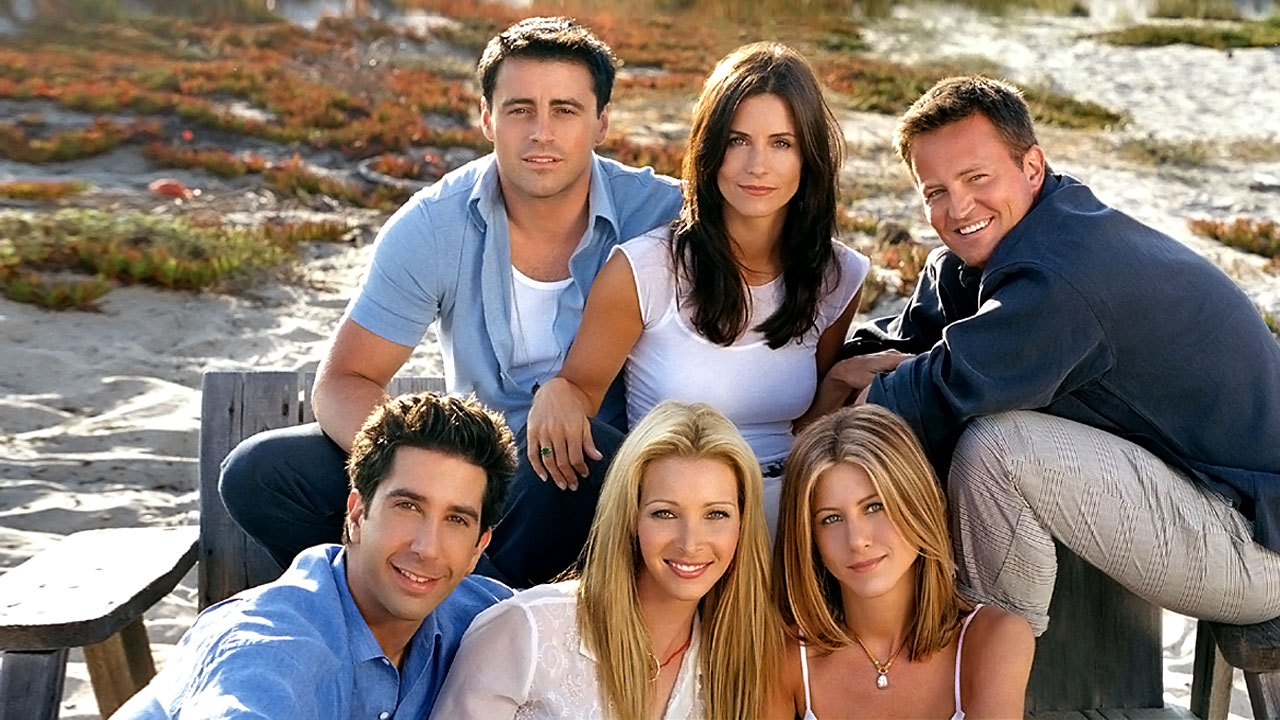 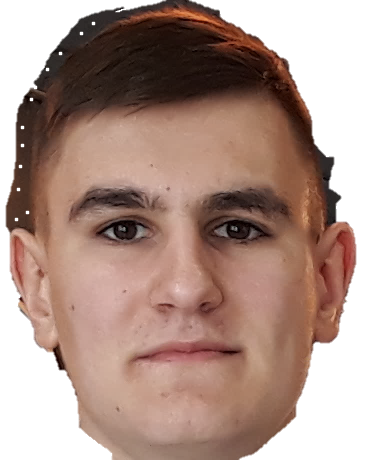 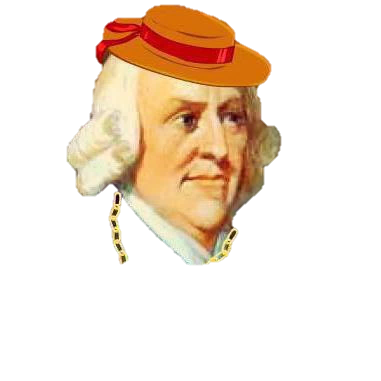 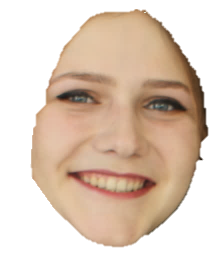 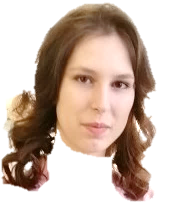 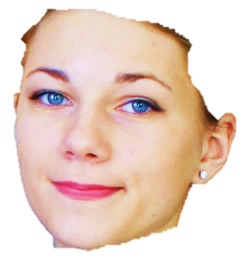 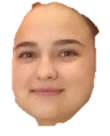